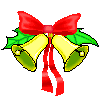 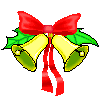 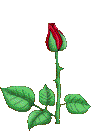 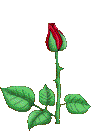 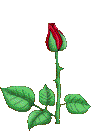 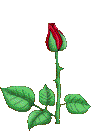 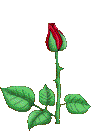 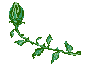 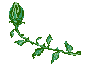 TRƯỜNG TIỂU HỌC LÊ NGỌC HÂN
TOÁN – LỚP 2A!
LUYỆN TẬP ( TR 149)
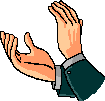 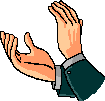 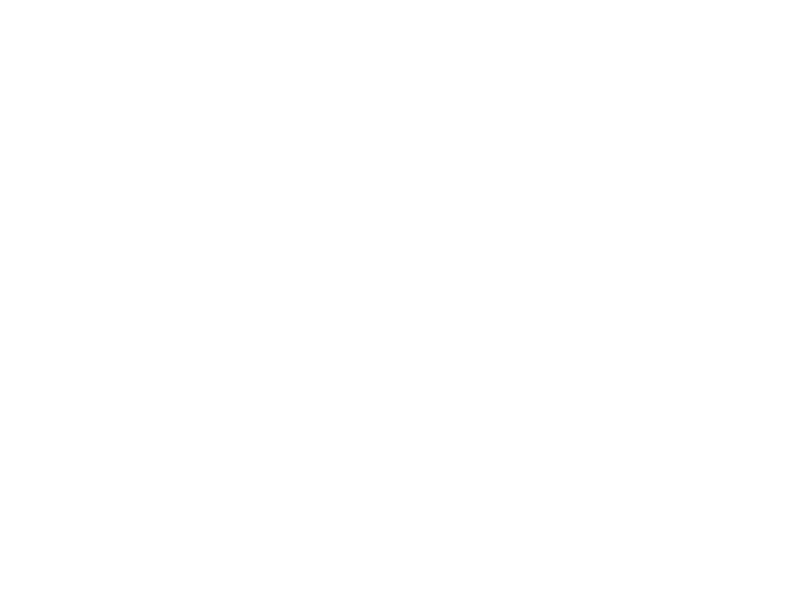 KIỂM TRA BÀI CŨ
Đọc các số  sau :  
                         234 ; 109 ; 225 , 321; 510

-Viết các số sau :
               Ba trăm mười lăm; bốn trăm linh một ; năm trăm mười bốn
hongthanh0874.violet.vn
Viết (theo mẫu) :
1
8
5
Tám trăm mười lăm
...
...
1
...
……………………..
3
7
Ba trăm linh bảy
...
...
0
...
……………………..
475
...
Bốn trăm bảy mươi lăm
……………………..
9
0
...
...
0
...
900
...
802
...
Tám trăm linh hai
……………………..
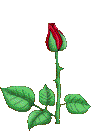 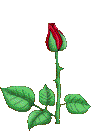 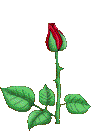 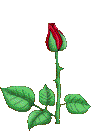 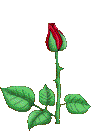 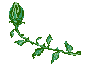 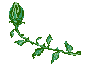 2
Số ?
600
700
1000
...
...
...
...
...
1000
980
...
940
...
950
960
...
...
...
...
...
215
216
219
220
...
221
...
...
...
...
...
696
695
698
695
700
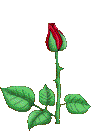 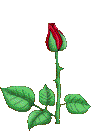 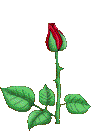 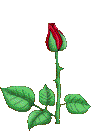 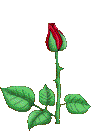 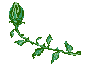 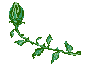 3
543      590
670      676
699      701
...
<
342       432
987       897
695       600 + 95
...
<
> < =
?
...
...
>
>
...
...
<
=
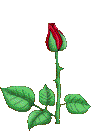 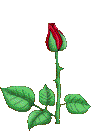 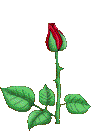 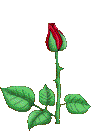 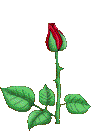 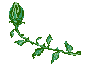 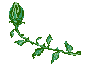 4
5
1000,
420,
299,
Viết các số              
 theo thứ tự từ bé đến lớn.
875,
Từ bé đến lớn là :
Xếp 4 hình tam giác thành hình tứ giác (xem hình vẽ) :
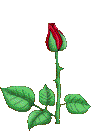 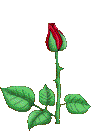 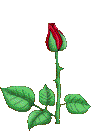 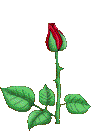 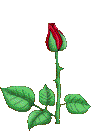 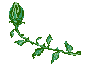 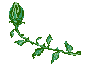 Trò chơi
Ai nhanh -Ai đúng
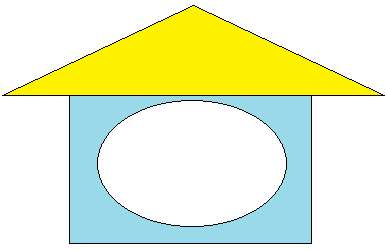 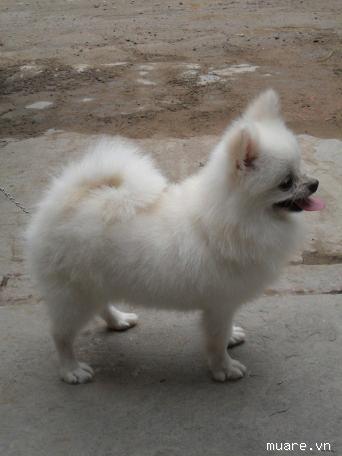 Năm trăm chín mươi ba
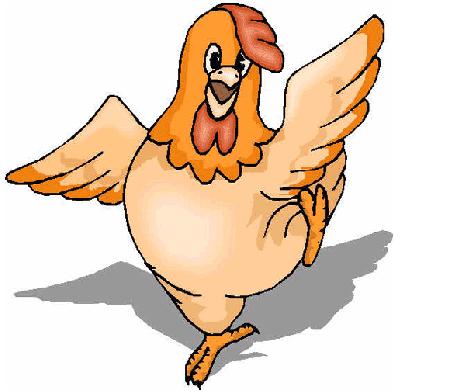 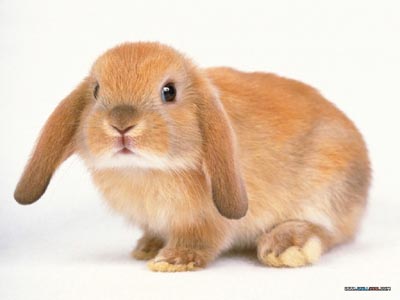 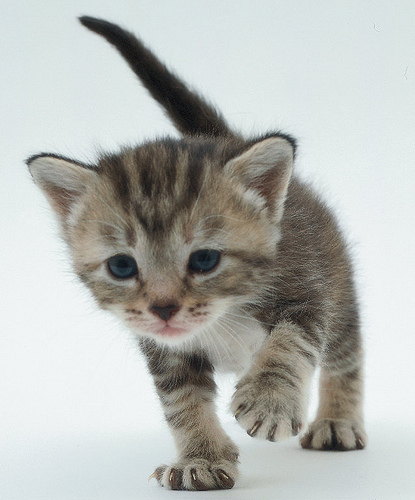 Ba trăm năm mươi chín
Ba trăm chín mươi lăm
Chín trăm năm mươi ba
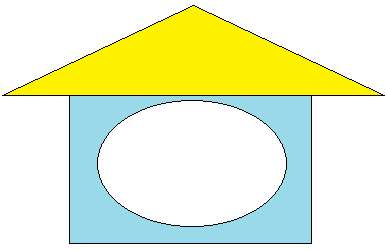 953
359
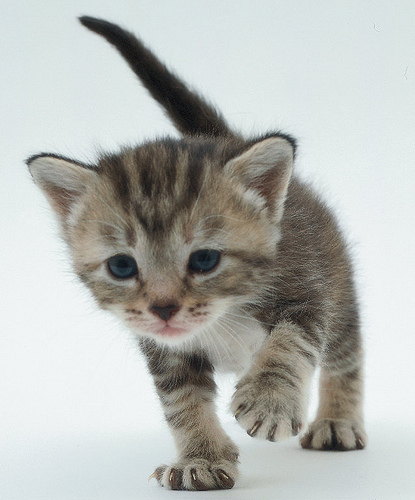 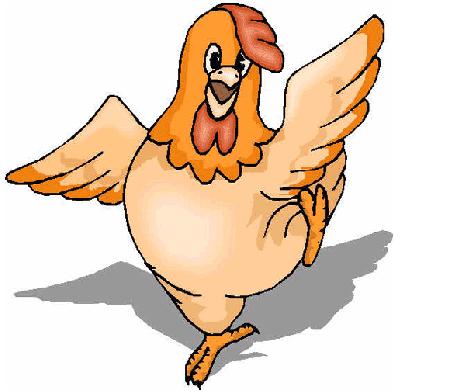 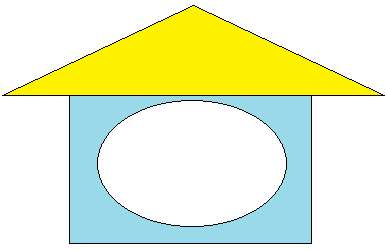 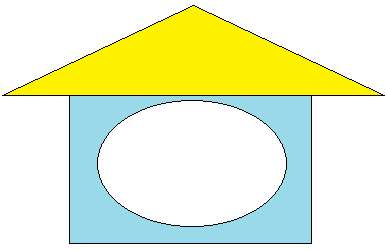 593
395
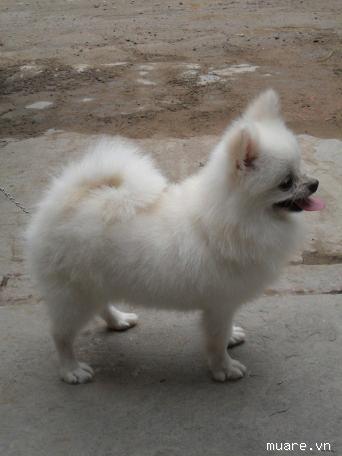 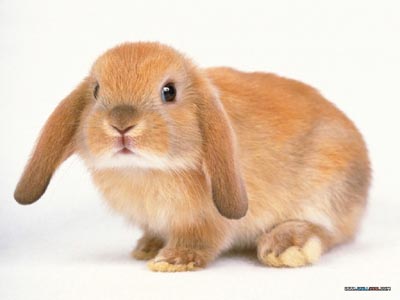 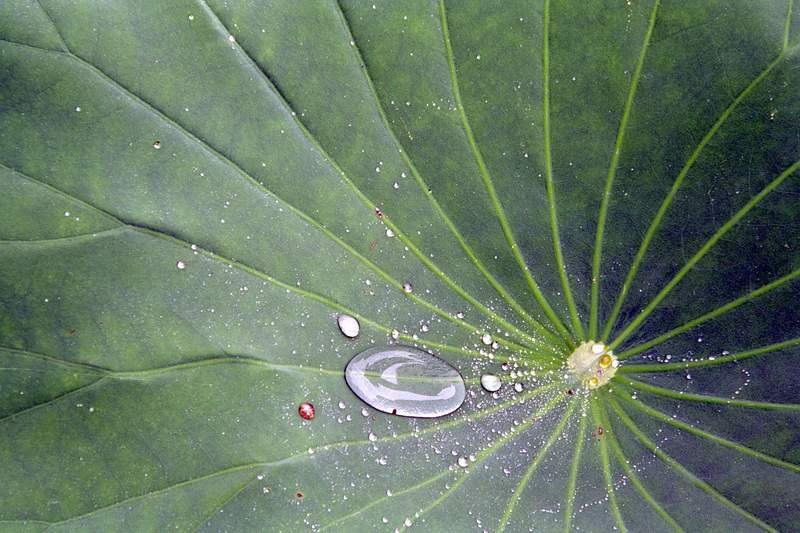 CHÀO TẠM BIỆT CÁC EM !
hongthanh0874.violet.vn